Crnogorski elektroprenosni sistemod osnivanja do danas
Dragan LaketićIzvršni direktor
Razlozi za odvajanje od EPCG
Poštovanje direktiva EU 54/2003 i direktive 72/2009 čije je donošenje bilo u toku
Ispunjavanje obaveza iz Sporazuma o formiranju energetske zajednice
Stvaranje uslova za razvoj tržišta električne energije u Crnoj Gori
Obezbjeđivanje nezavisnosti OPS, a time i nediskriminatornog odnosa prema svim korisnicima prenosne mreže
Veća ekonomska efikasnost
Način odvajanja od EPCG
Restruktuiranje EPCG uz osnivanje novog akcionarskog društva - 27.03.2009.g.
Isti broj akcija kao EPCG 113 887 961 nominalne vrijednosti 1,0611 €  po akciji
Prenos imovine i obaveza FC Prenos na novoformiranu kompaniju
Promjena imena u Crnogorski elektroprenosni sistem AD Podgorica - 01.07.2010.g.
Novi poslovi u odnosu na FC Prenos
Poslovi razvoja i investicija
Regulatorni poslovi
Dio ekonomskih, pravnih, IT i komercijalnih poslova koji su obavljani na nivou direkcije EPCG
Poslovi vezani za rad Odbora direktora, Skupštine akcionara i akcionarski oblik organizovanja kompanije
Vlasnička struktura
Organizaciona šema
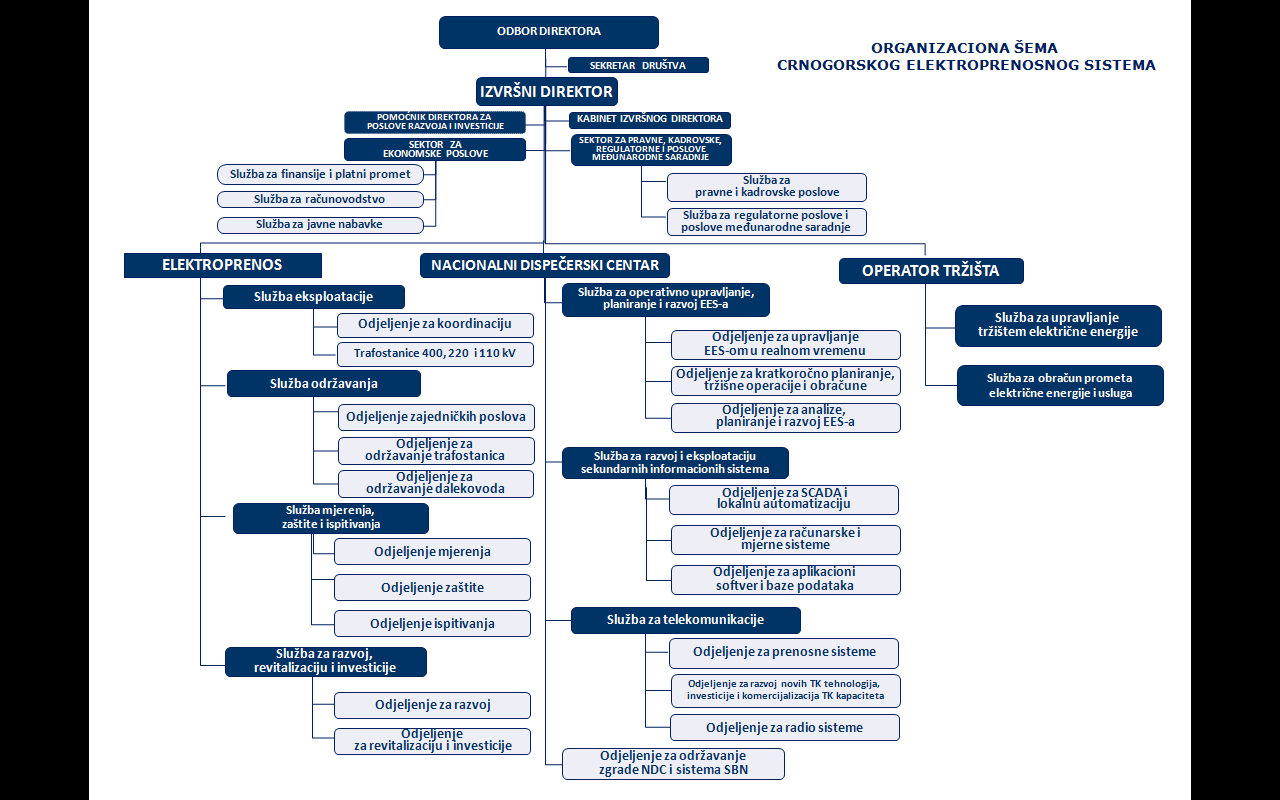 Normativno zaokruživanje kompanije
Statut i Poslovnik o radu Skupštine akcionara
Pravilnici koji su bili na snazi u EPCG
Novi pravilnici 
Kolektivni ugovor
Pravilnik o rješavanju stambenih potreba zaposlenih
Razrješavanje preostalih otvorenih pitanja sa EPCG
Utvrđivanje tačaka priključenja na prenosnu mrežu proizvodnih objekata i ODSa
Prenos prava i obaveza po EIB kreditu
Fizičko razgraničenje na zajedničkim objektima radi upisa prava vlasništva u katastru
Ugovori o načinu ustupanja zemljišta sa pravom građenja na pojedinim lokacijama
Novi Zakon o energetici (maj 2010. godine)
Prenos električne energije definisan kao djelatnost od javnog interesa
Definisana prenosna mreža
Definisane obaveze OPS-a u pogledu upravljanja, razvoja i održavanja prenosne mreže
Prelazak na jednu licencu umjesto dosadašnje dvije
Definisane obaveze OPS-a u vezi izrade nove regulative
Definisana pravila za preuzimanje objekata za obavljanje prenosne djelatnosti od investitora koji su ih sami izgradili, a potrebni su i drugim korisnicima prenosne mreže 
Definisan način određivanja tarifa za korišćenje prenosne mreže
Regulatorni okvir i tarifna politika
Promjena regulatornog okvira u skladu sa novim Zakonom
Privremena metodologija i obaveza izrade stalne za višegodišnji period
Doneseno i primjenljivano  šest odluka o dozvoljenom regulatornom prihodu  
Problemi (nestabilan regulatorni okvir otežava planiranje rada kompanije, nemanje kriterijuma za objektivnu procjenu troškova, nema podsticajnih elemenata za efikasniji rad kompanije...)
Market operator
Odvajanje djelatnosti upravljanja i organizovanja tržišta električne energije

Odluku o osnivanju nove kompanije operatora tržišta i statut donijela Vlada

Značajna uloga u otkupu električne energije iz obnovljivih izvora
Novi prenosni objekti
TS Virpazar
TS  Podgorica5
DV KAP-Podgorica5
DV Podgorica-Tirana
TS 400/110 KV Ribarevine
24 M € investirano
344,5 MVA nove instalisane snage
35 km novih DV
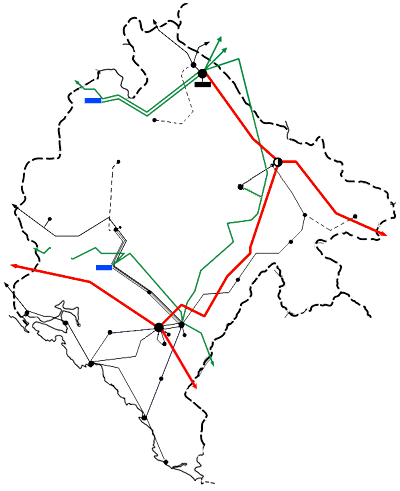 Razvojno investicioni planovi
Ambicozan plan investicija 2011-2015 u iznosu oko 190 M€ 
Projekti u svim regijama Crne Gore
Najvažniji projekti (TS Lastva, DV Lastva-Pljevlja, TS Kotor, DV Tivat-Kotor,  TS Nikšić, TS Brezna, TS Golubovci, TS Kolašin, DV Virpazar-Ulcinj, DV Pljevlja-Višegrad...) 
Problemi (ekspropijacija, kašnjenje prostornih planova, otežano planiranje, broj izvršilaca…)
Strateško partnerstvo i projekat podvodnog kabla
Ulazak TERNE u vlasničku strukturu CGES                       (22% novoemitovanih akcija za 34,3 M€ )
Uvećan kapital firme: danas 146 176 876 akcija vrijednosti  155 M€
Određena upravljačka prava u Odboru i u menadžmentu.
Izgradnja unutrašnje infrastrukture vrijednosti oko 100 M€ 
Povezivanje sa Italijom u infrastrukturnom, operativnom, eksploatacionom i tržišnom smislu.
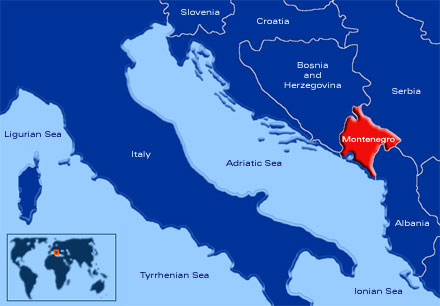 Pregled poslovanja kompanije
Perspektiva kompanije
Realizacijom plana investicija stvoriće se uslovi za kvalitetnije obavljanje djelatnosti od javnog interesa
Uvećanje imovine a time i profita u narednom periodu 
Prenosni sistem treba da postane regionalno elektroenergetsko čvorište i važan tranzitni put čime kompanija postaje bitan regionalni činilac
Razvoj TK biznisa
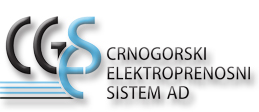 Hvala na pažnji